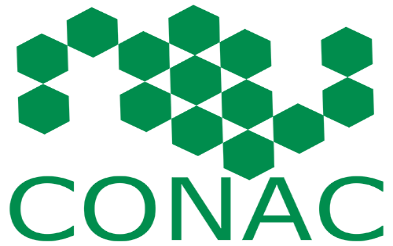 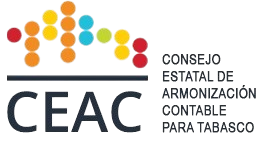 SISTEMA DE EVALUACIONES DE LA ARMONIZACIÓN CONTABLE (SEVAC)
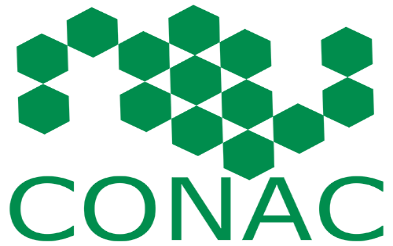 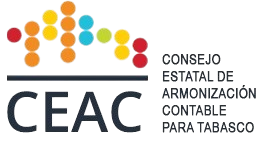 Objetivo general
El participante apreciará el valor del proceso de evaluación de la armonización contable, al identificar la plataforma, los reactivos de evaluación, la manera de calificar y la difusión de resultados.
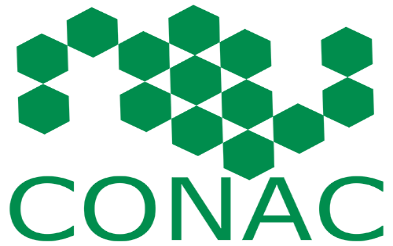 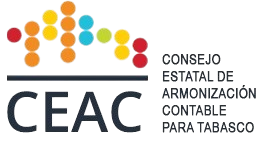 ANTECEDENTES
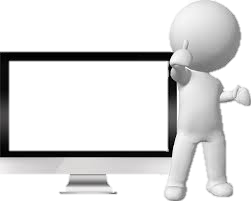 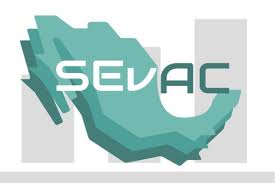 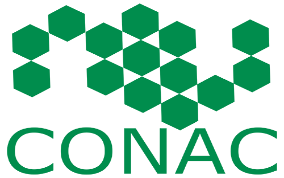 Convenios de colaboración para dar cumplimiento a lo dispuesto en la LGCG
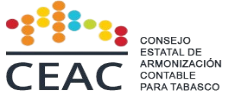 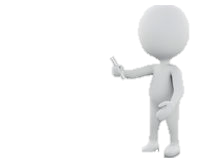 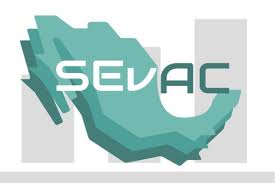 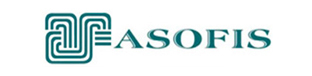 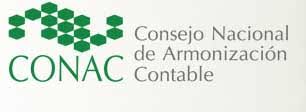 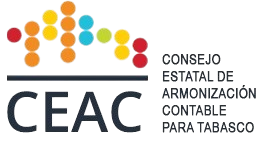 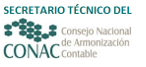 ENTIDADES FEDERATIVAS
GUÍA DE REVISIÓN PARA EL CUMPLIMIENTO DE LA LGCG Y LOS DOCUMENTOS EMITIDOS POR EL CONAC
Registros Contables
Registros Presupuestarios
Registros Administrativos
Transparencia
Cuenta Pública
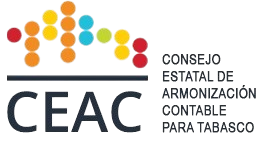 Facilita la FISCALIZACIÓN
Se realiza de 
manera TRIMESTRAL
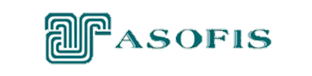 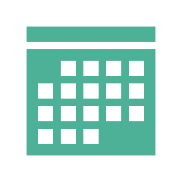 PROPÓSITO:
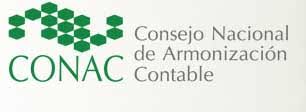 Determinar el grado de avance
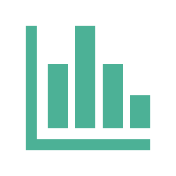 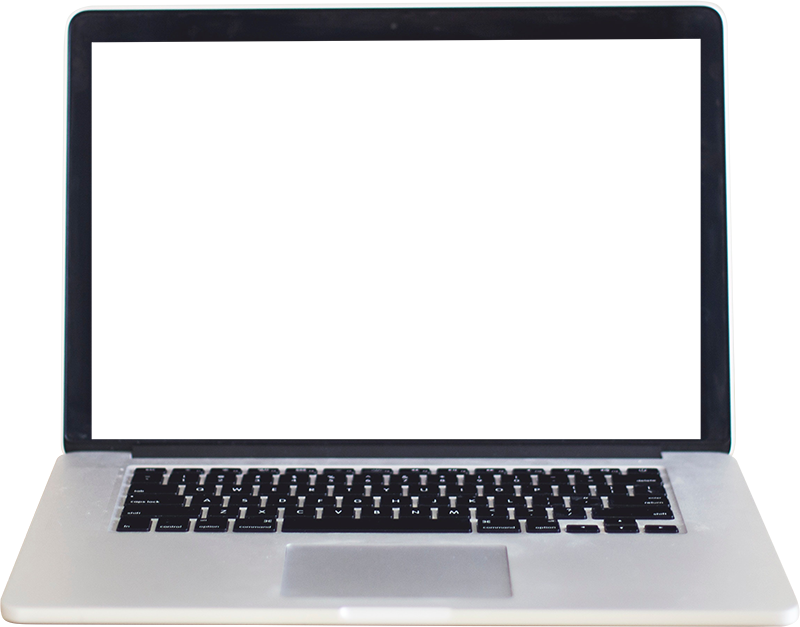 D.O.F 30-12-2015
Creación de Consejos Estatales de Armonización Contable
HERRAMIENTA 
TECNOLÓGICA
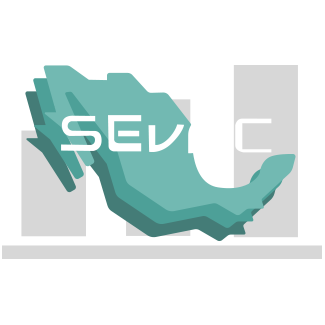 Nace del CONVENIO 
Consejo Nacional de Armonización Contable
ASOFIS
a través de la cual se recopila la información.
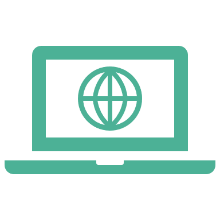 EFSL :
Realiza la evaluación 
de la información cargada.
CACEF´S
Realizan las acciones 
para lograr que los entes públicos participen.
Consejos de Armonización Contable de las Entidades Federativas (CACEF´S)
Entidad de Fiscalización Superior Local (EFSL)
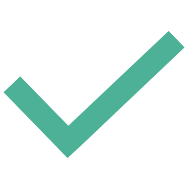 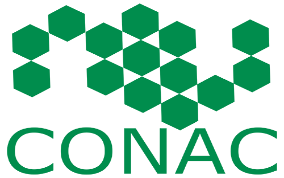 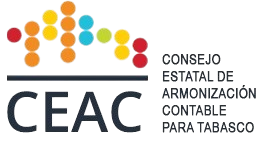 PLATAFORMA
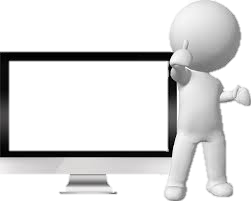 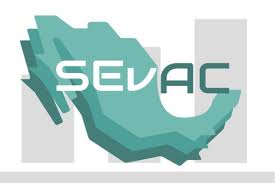 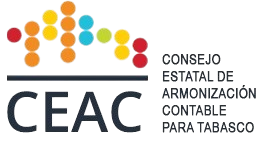 A. REGISTROS CONTABLES
B. 
REGISTROS PRESUPUESTARIOS
Comprende los siguientes
APARTADOS:
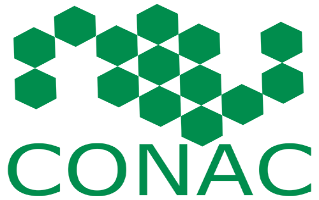 E. 
CUENTA PÚBLICA
C. 
REGISTROS ADMINISTRATIVOS
D. TRANSPARENCIA
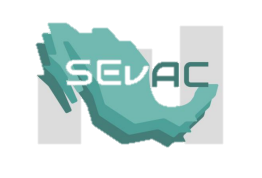 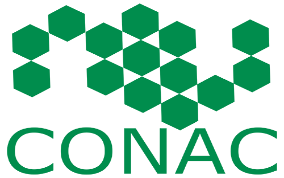 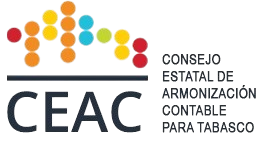 Contenido de las Evaluaciones
A.
B.
C.
D.
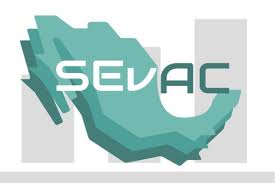 E.
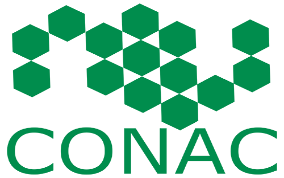 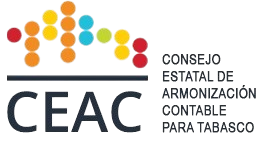 Ponderación por REACTIVO
A
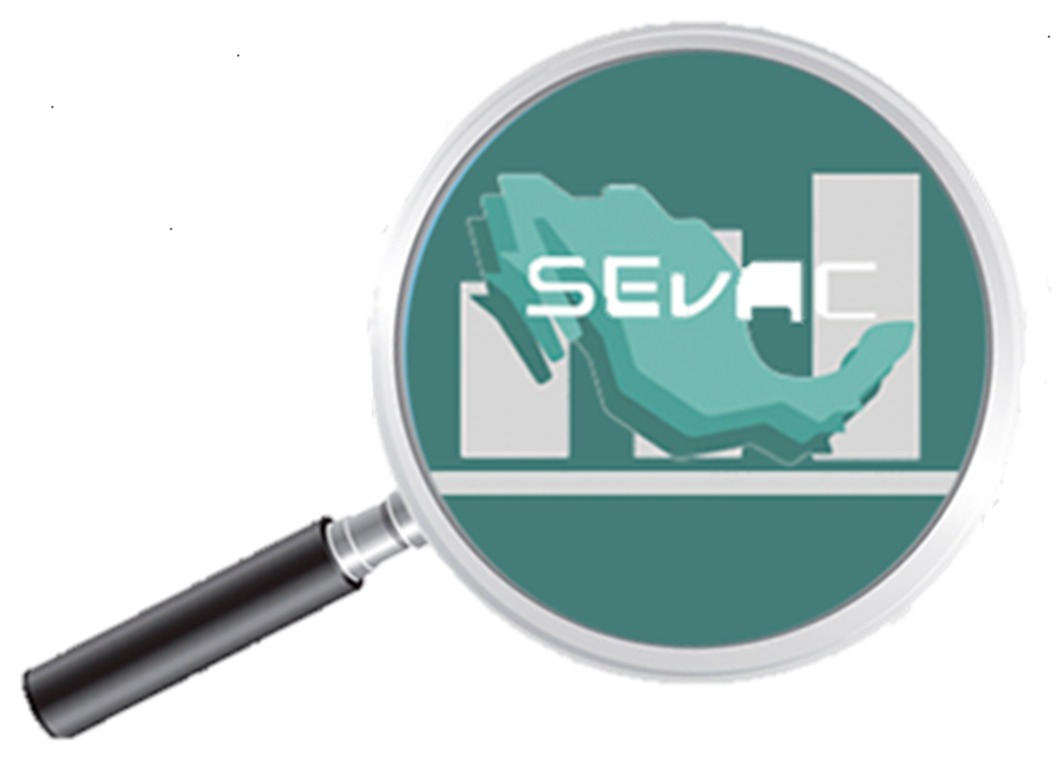 B
C
D
Elementos para capacitación virtual en la plataforma
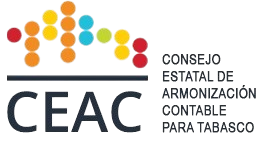 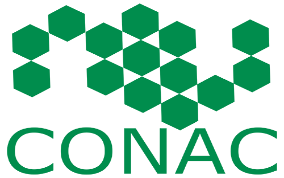 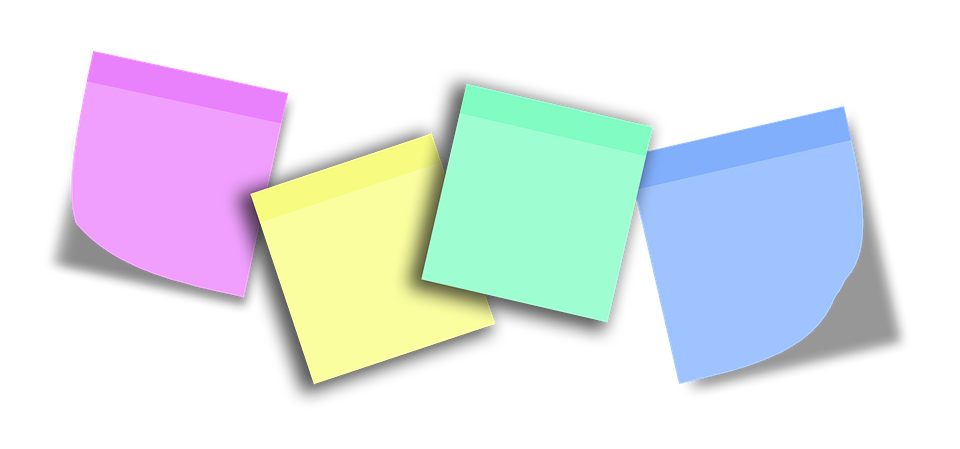 Manuales
Video-tutoriales
Preguntas Frecuentes
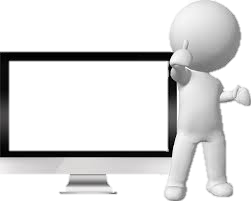 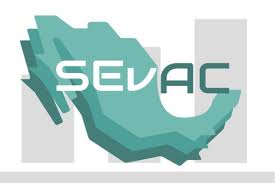 El proceso de la Evaluación de la Armonización Contable consta principalmente de cuatro etapas:
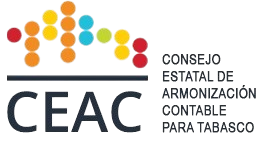 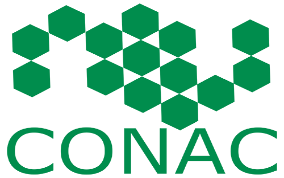 CAPTURA DE LA INFORMACIÓN
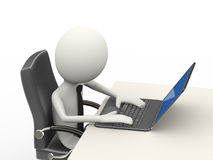 REVISIÓN DE LA INFORMACIÓN
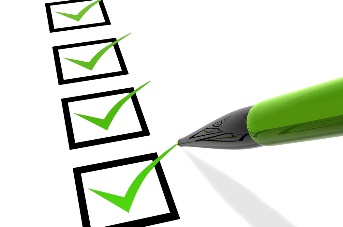 .
ELABORACIÓN DE INFORMES
ENTES
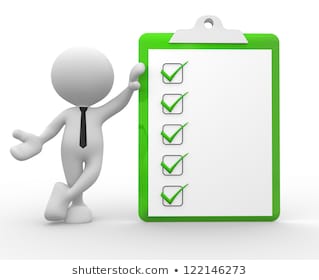 EFSL
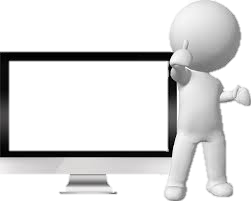 PUBLICACIÓN DE RESULTADOS
CACEF´S
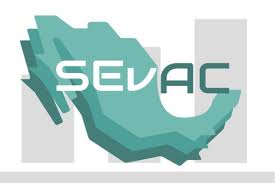 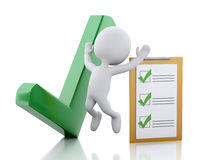 CONAC
Ciclo de Evaluaciones 
Periodicidad / Apartados a Evaluar
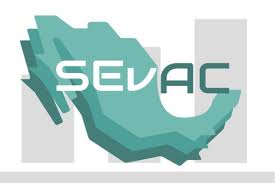 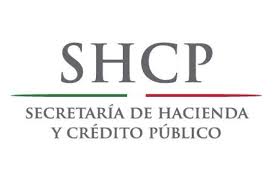 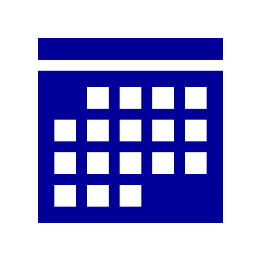 D. Transparencia
Trimestre 1
01 Ene – 31 Mazo
Registros Contables 
Registros Presupuestarios 
Registros Administrativos
Transparencia
Trimestre 2
01 Abr – 30 Jun
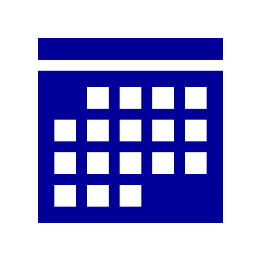 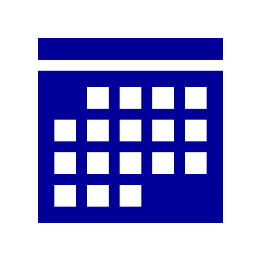 Trimestre 3
01 Jul – 30 Sep
D. Transparencia 
E. Cuenta Pública
Registros Contables 
Registros Presupuestarios 
Registros Administrativos
Transparencia
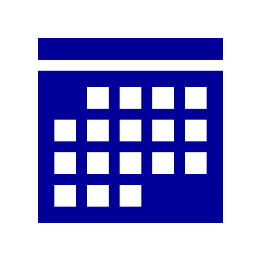 Trimestre 4
01 Oct – 31 Dic
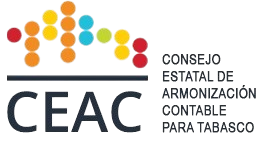 Apartado E.
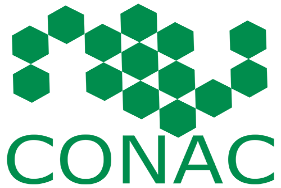 Tipos de Respuestas
Numéricas
Expresar el número de entes públicos obligados.
Contestar el reactivo con “0” en el caso que el municipio no cuente con ningún ente público.
Cuando exista una entidad paramunicipal con presencia en dos municipios.
Apartados: 
A.  B.  C.  D.
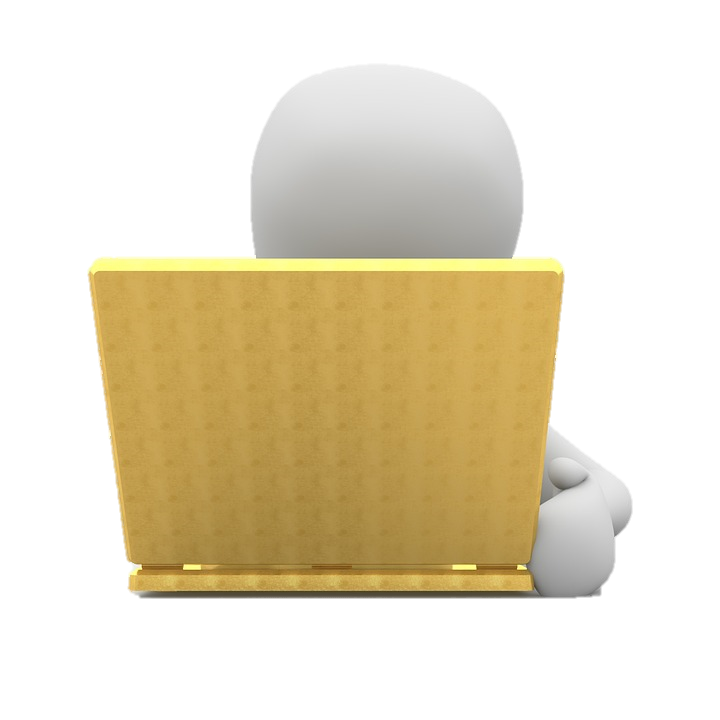 Cumplimiento alto 
Cumplimiento medio
Cumplimiento bajo
Incumplimiento
Valorativas
SI
NO
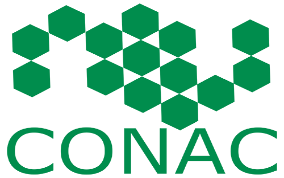 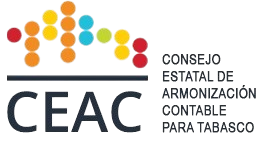 ANEXO 1 
Reactivos con opción de respuesta
Deberá adjuntarse evidencia de que el ente público no se encuentra en el supuesto mencionado.
“NO APLICA”
EVIDENCIA
Escrito firmado por el Director General de Contabilidad, Finanzas o equivalente, manifestando que no cuenta con.............
Adjuntar el Estado de Situación Financiera del periodo que muestre el rubro de bienes muebles en ceros.
REACTIVO
A.2.1 Registra en Cuentas Específicas de Activo los Bienes Muebles.
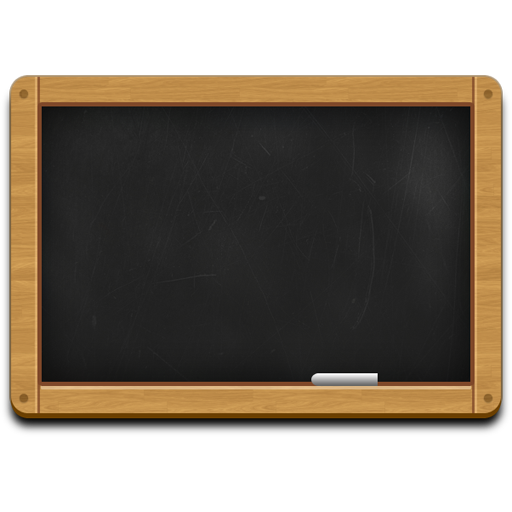 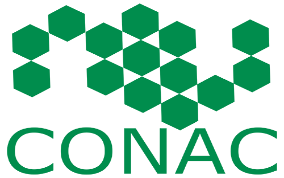 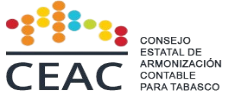 Reglas de carga de archivos
Serán evaluados como reactivos incumplidos, aquellos en los que se adjunten documentos con las siguientes características:
Formato distinto
Dañado.
Presente contraseñas que impidan abrirlo, visualizarlo o copiarlo.
Que se encuentre cifrado.
Archivos de imagen PDF
(no exceder de 5 MB)

NOTA: En caso de contar con más de una evidencia, se 
deberán de agrupar.
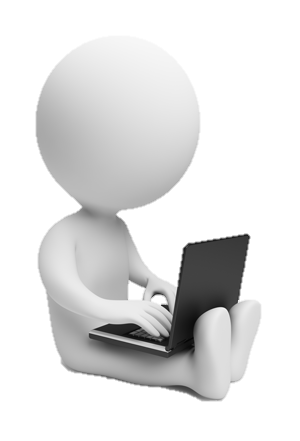 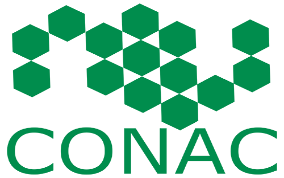 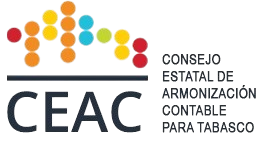 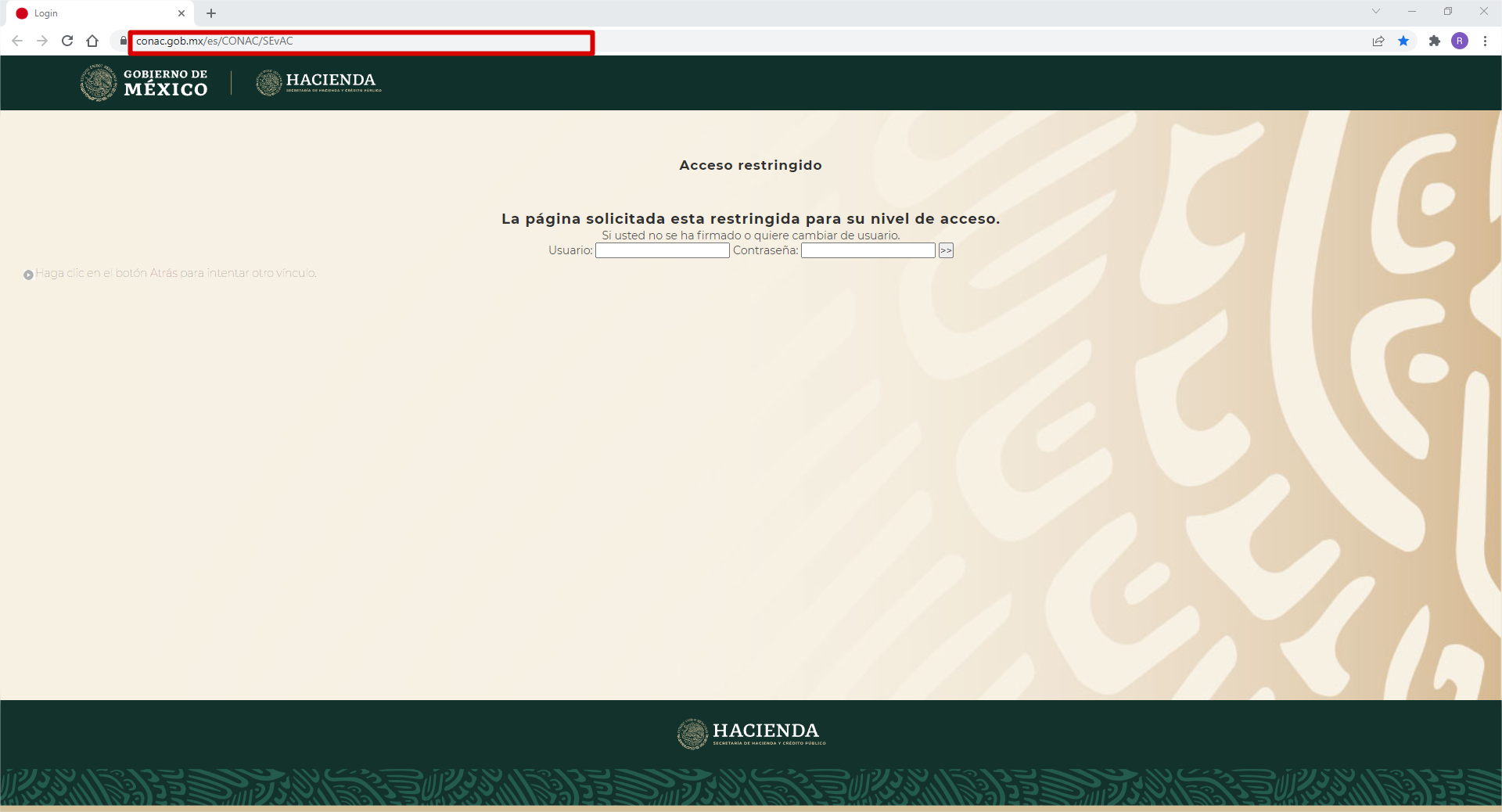 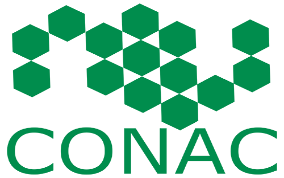 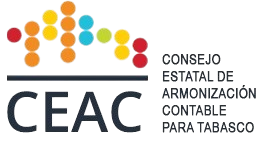 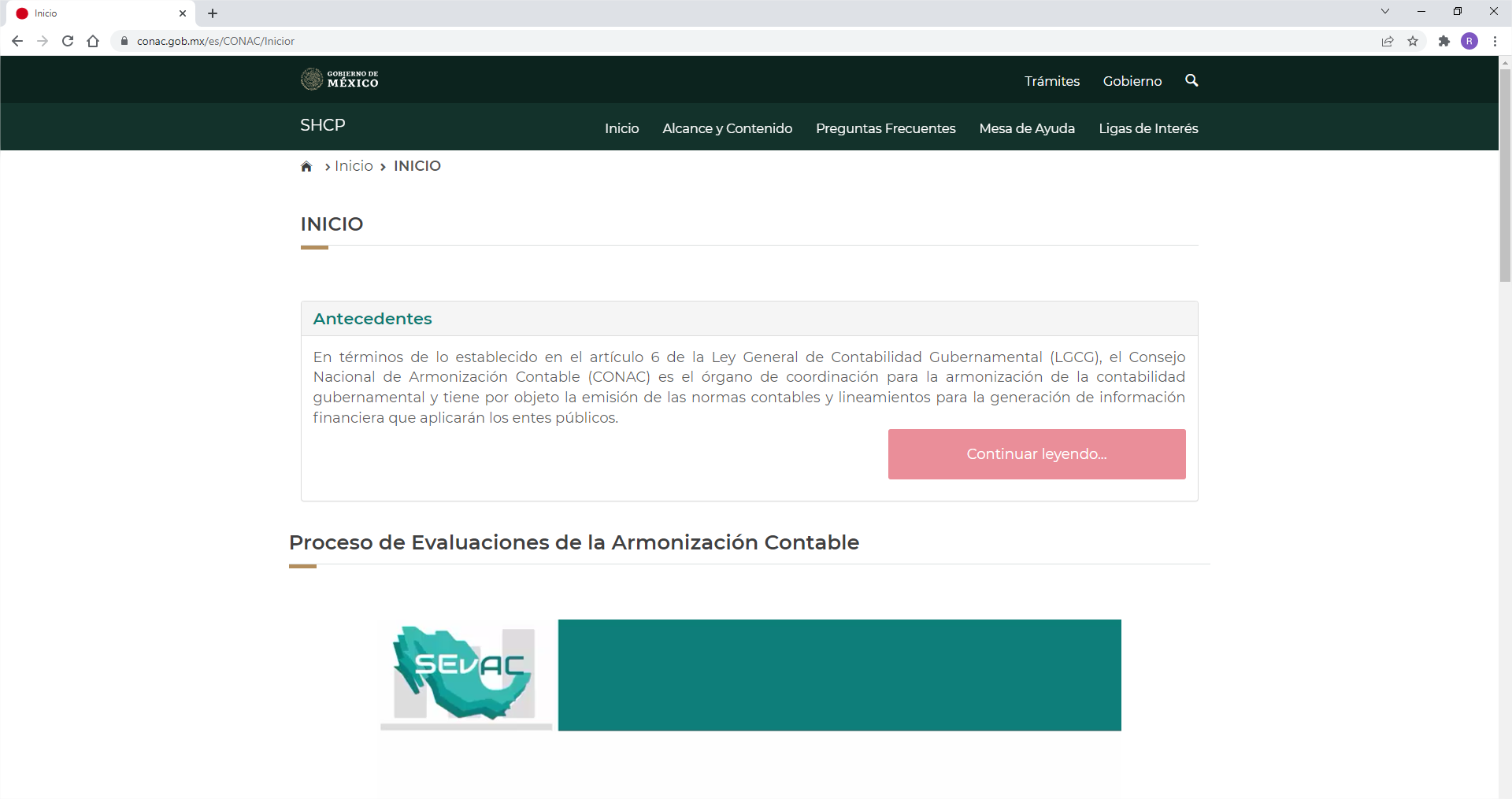 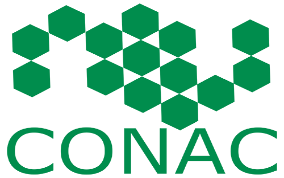 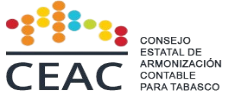 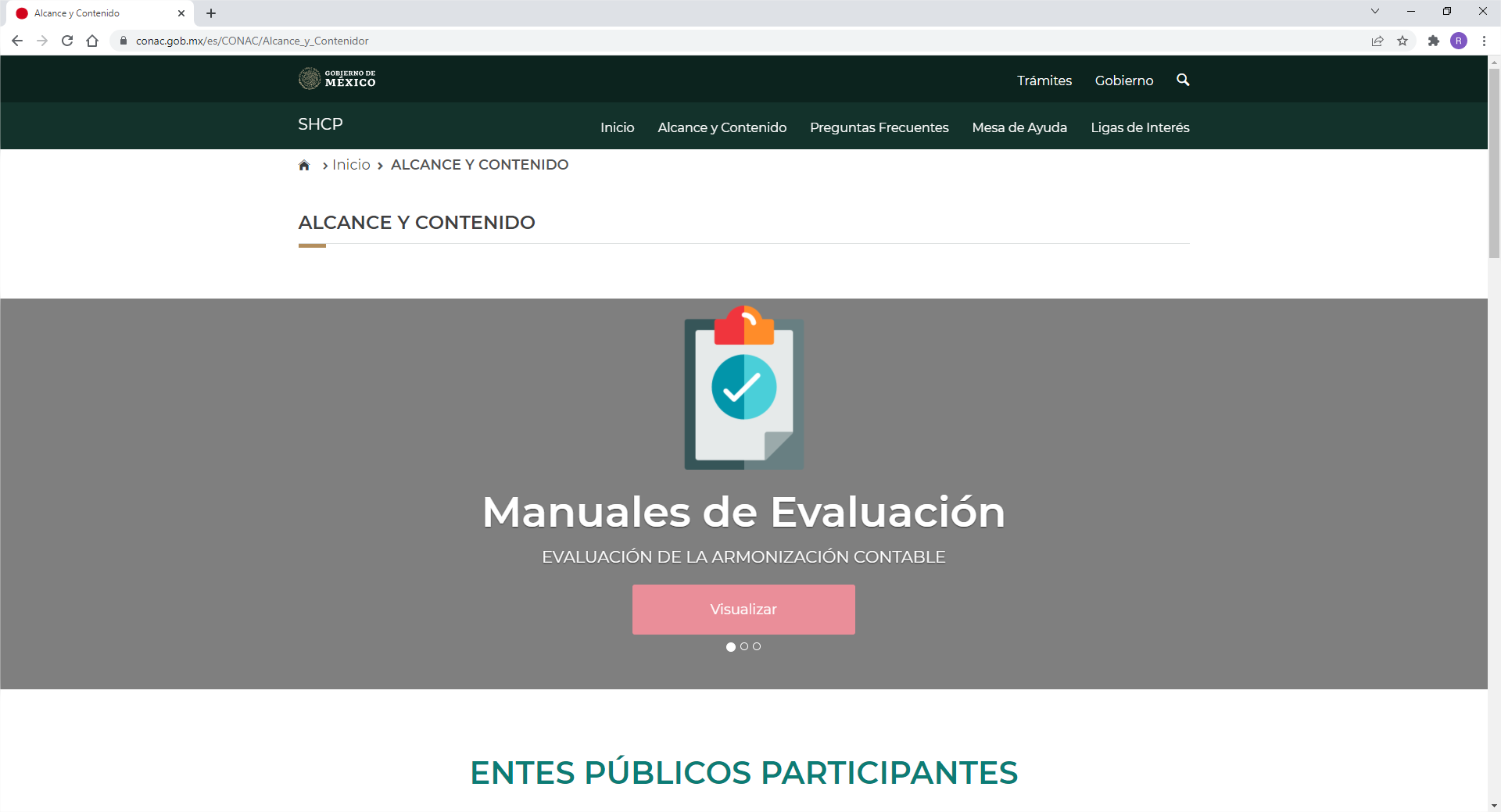 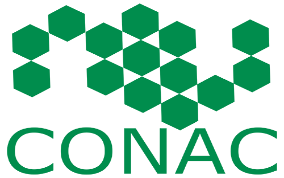 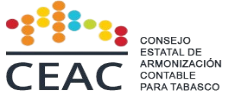 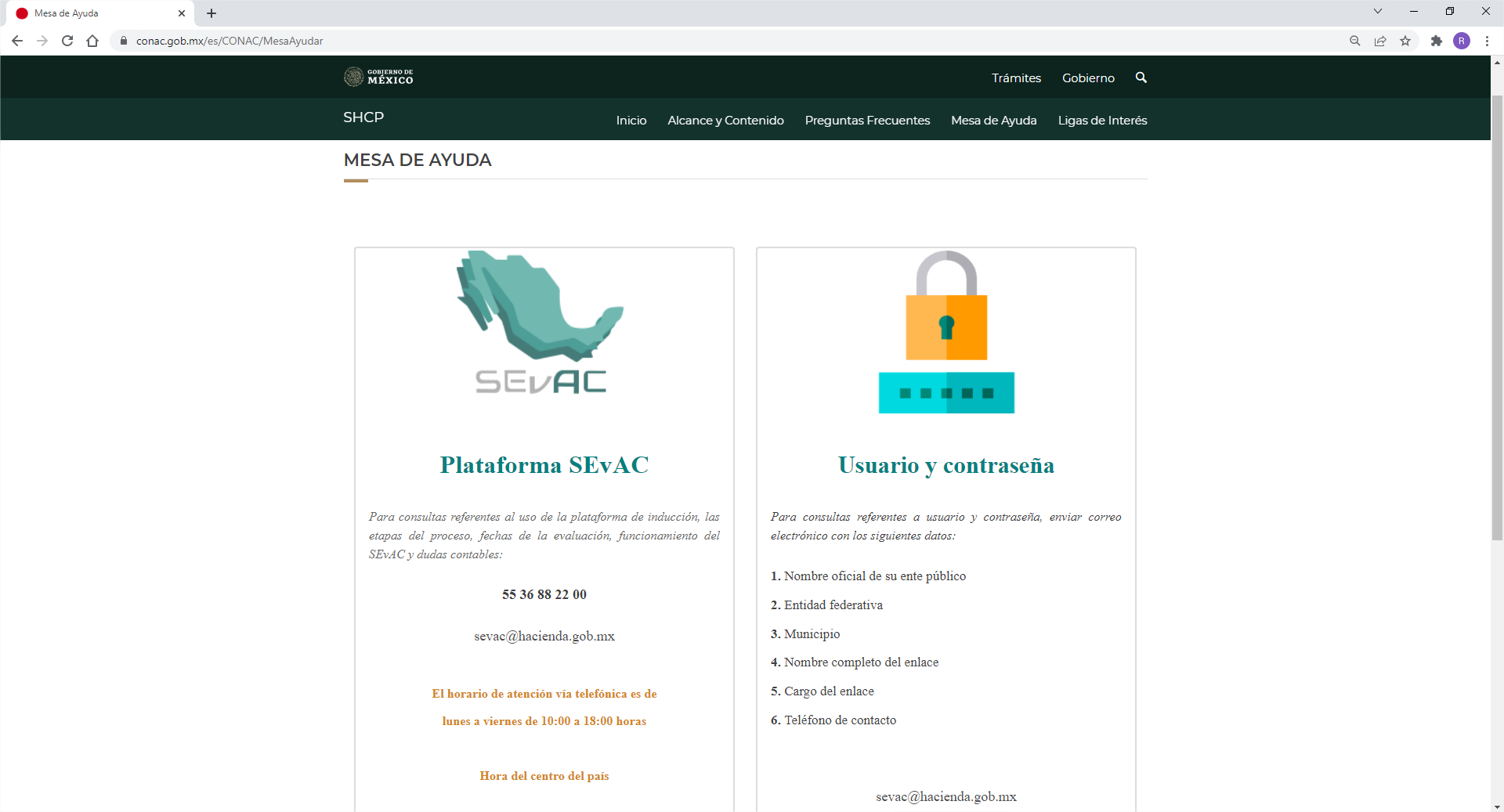 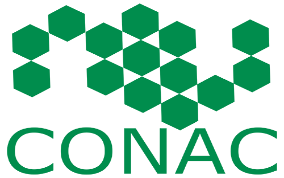 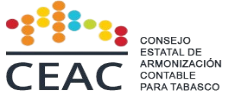 OBSERVACIONES E INCONSISTENCIAS
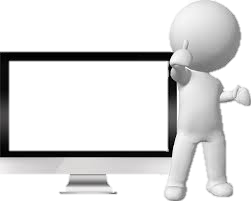 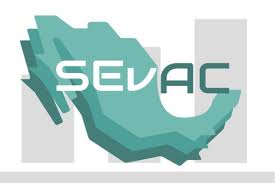 No se cuenta con un sistema contable.
La información no corresponde al periodo.
La evidencia no está en el formato solicitado.
No se adjunta evidencia.
OBSERVACIONES  
RECURRENTES
El link de evidencia en los reactivos de TRANSPARENCIA no remite a la información requerida.
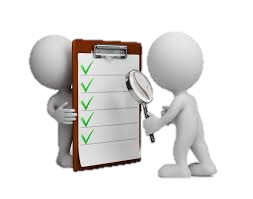 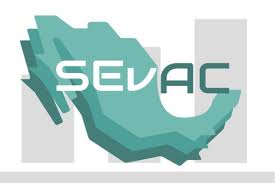 En los reactivos con opción a respuesta NO APLICA no se adjunta la EVIDENCIA solicitada para justificar dicho reactivo.
Los documentos adjuntos no corresponden a lo solicitado del reactivo.
Principales Inconsistencias en el Proceso de Evaluación
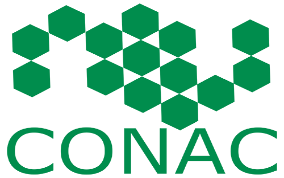 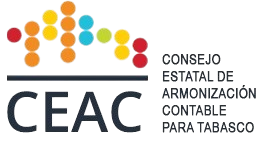 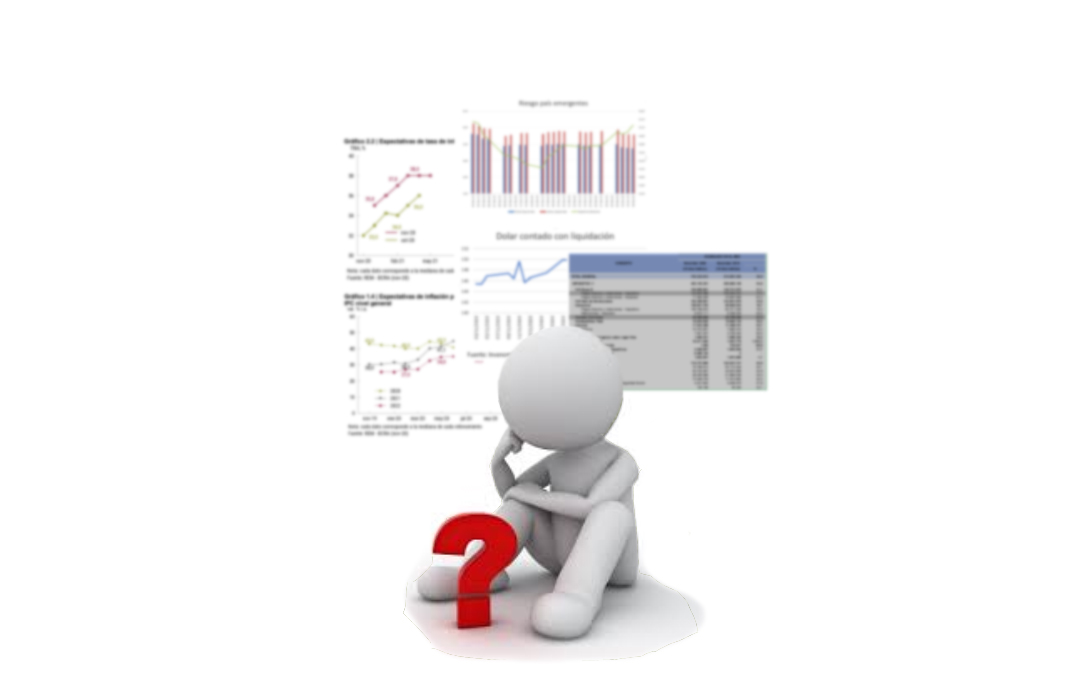 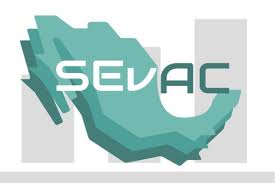